Size Reduction
By
Sidra Jabeen

Department of Chemical Engineering,
University of Engineering & Technology Lahore
Size Reduction
Large size particles are converted into smaller particles. The process is also called as comminution.
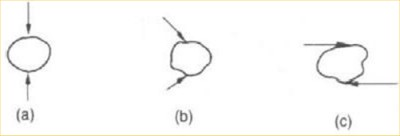 2
Size Reduction Methods
Compression
Impact 
Attrition/rubbing
Cutting/Shear
3
1- Compression
Gripping + compressing between two surfaces
Work done by both surfaces
Feed:
Very coarse
Abrasive
Non-sticky
Product: relatively coarser
Example: Nut cracker
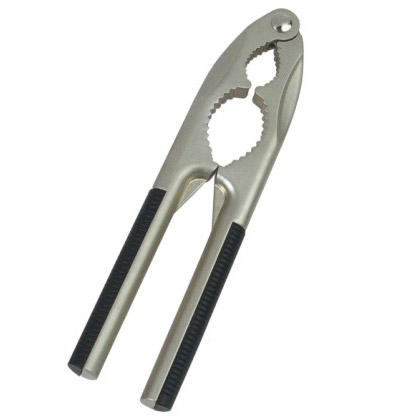 4
2-  Impact
Striking / collision of one body to another moving body
Gravity impact
Dynamic impact
Feed:
Brittle
hard
Abrasive
High moisture
Product:  fines, intermediate, some coarse
Example: Hammer
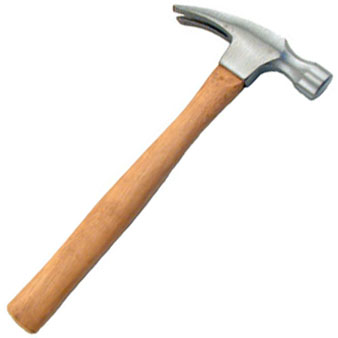 5
3-  Attrition/ Rubbing
Sliding / scrubbing / rolling of material with surface or each other
Feed:
Soft
Non-Abrasive
Product:  fines
Example: file
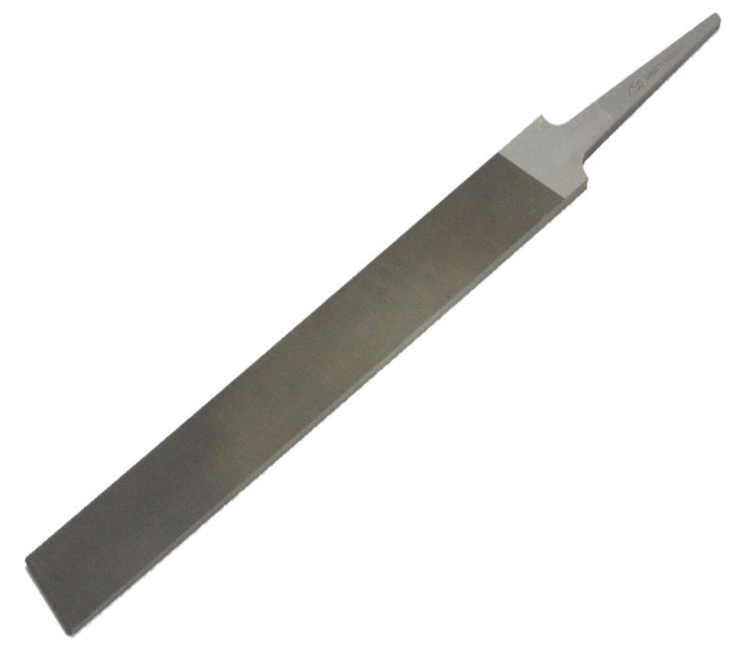 6
4- Cutting / Shear
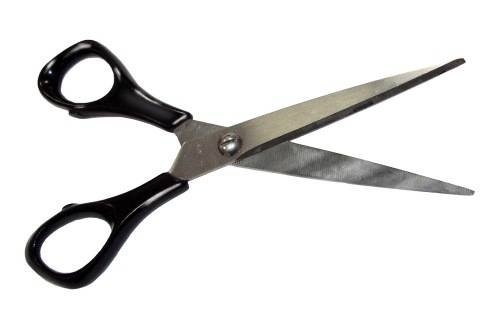 Slipping of planes
Trimming action
Feed:
Ductile
Fibrous 
Product:  definite shape / definite size – no fines
Example: Pair of shears
7
Criteria for Comminution
Performance Parameters
Capacity 
Energy requirement
yield
Ideal Comminution Equipment
High Capacity
Small energy requirement per unit product
Yield a product of single size or size distribution
Performance Evaluation:
Ideal operation is taken as standard
Compare the actual with existing one
Not feasible for crushing & grinding because of large deviation
Empirical relations
8
Characteristics of  Comminuted product
Objective
Small particles from larger one
Small particles are desired 
Either b/c of their large surface
Or b/c of their shape, size & number
Non uniform product – mixture of different sizes
Ranging from max. particle size (coarse) to min. particle size
Ratio of diameters of largest and smallest particle is of the order of 104
Comminuted products are smoothed by abrasion and their size is specified
9
Energy & Power requirement
Cost of power and energy is major expense
Mechanism involved in size reduction
Material feed is distorted and strained
Energy is stored as mechanical energy of stress
Additional force beyond ultimate strength
Fracture occur 
New surfaces generated
Energy
To run equipment
losses
10
Crushing efficiency
Efficiency  =  Output / Input
Crushing efficiency is the ratio of surface energy created by crushing to the energy absorbed by the solid
es = surface energy created per unit area
ΔAw = specific surface created per unit mass
Wn = mechanical energy absorbed per unit mass of material


As           es   <<<   Wn   
Efficiency   <<<   1
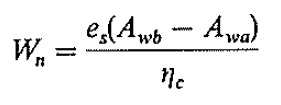 11
Mechanical efficiency
Mechanical efficiency  =  Energy absorbed by solid / Energy supplied to machine




	Where W = Energy supplied to machine
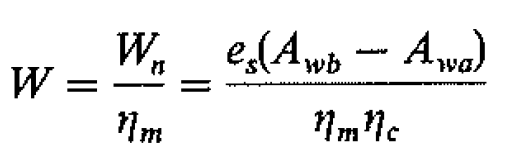 12
Power requirement
If m = feed rate
Then  P = mW


or
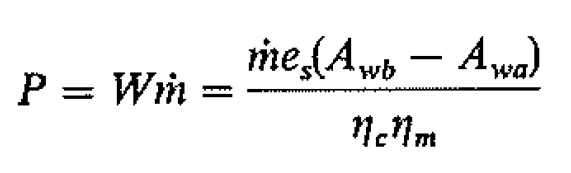 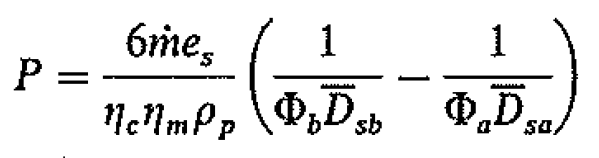 13
Laws of Size Reduction
To express energy required for size reduction of a solid material in terms of the sizes of feed and products.
Energy required depends on:
Amount of material
Composition and structure 
Nature of equipment 
Size of particle
For same reduction ratio, the energy required for reduction of unit mass of solid material in a given machine is higher for smaller particles.
14
Rittinger Law  (1867)
“Work required to crush a given amount of material is proportional to new surface created / increase in specific surface”



Hypothesis 
Energy requirement is usually 200-300 times that required for creation of new surfaces.
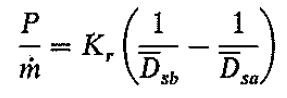 15
Kick’s Law  (1885)
“Work required for crushing a given amount of material is constant for same reduction ratio”



Unrealistic
Same energy to convert 10 μm to 1 μm and 1 m to 10 cm
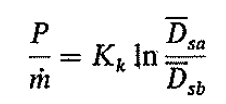 16
Bond’s Law  (1952)
“Work required to form particle of size Dp from very large feed is proportional to square root of the surface to volume ratio of the product”
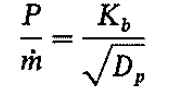 17
Work Index
Gross energy required in kWh per ton of feed needed to reduce very large feed to such a size that 80% of the product passes a 100 μm screen


If 80% of feed passes from mesh size Dpa and 80% of product of mesh size Dpb
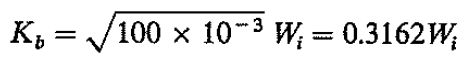 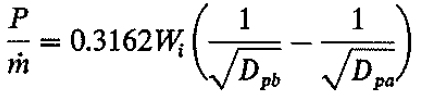 18
Differential form of Laws
Generalized differential equation for given cases



  N = 1,  		Kick’s Law
  N = 2,  		Rittinger’s Law
  N = 1.5,		Bond’s Law
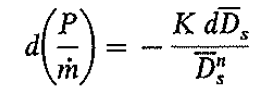 19
SIZE-REDUCTION EQUIPMENTS
20
Size Reduction Equipments
The principal types of size-reduction machines are as follows:
A. Crushers (coarse and fine)
	1.	Jaw crushers
	2.	Gyratory crushers
	3.	Crushing rolls

B. Grinders (intermediate and fine)
	1.	Hammer mills, Impactors
	2.	Attrition mills
	3.	Tumbling mills
		a. Rod mills
		b. Ball mills
C. Ultrafine grinders
	1.	Fluid-energy mills
	2. 	In. Classified H.M
	3.	Agitated Mills
D. Cutting machines
	1.	Knife cutters, slitters
Coarse mine material is crushed into lumps of 250 to 150 mm. Again these lumps are broken into particle of 6 mm in size.
Grinders reduce crushed feed to powder. The product from an intermediate grinder might pass a 40-mesh screen and product from fine grinders pass a 200-mesh screen with a 74 m opening.
Feed < 6 mm
Product: 1- 50 m
Give particles of definite size and shape, 2 to 10 mm in length
Crushers
Slow-speed machines
  coarse reduction
  large quantities of solids. 
  The main types are 
 jaw crushers
 gyratory crushers 
 smooth-roll crushers  
 Toothed-roll crushers 
  The first three operate by compression and toothed-roll crushers tear the feed apart as well as crush it.
Jaw Crushers
Two jaw - V opening
  One – Fixed jaw – anvil jaw
  Other – moving jaw – swinging jaw 
  Angle b/w jaws 20o – 30o 
  Jaws are flat or slightly bulged
crushed at upper portion & then dropped and recrushed at narrow end
  250 – 400 times per min 
Feed size = 1.8 m and product size = 250 mm
Capacity = 1200 ton/hr
Jaw Crushers
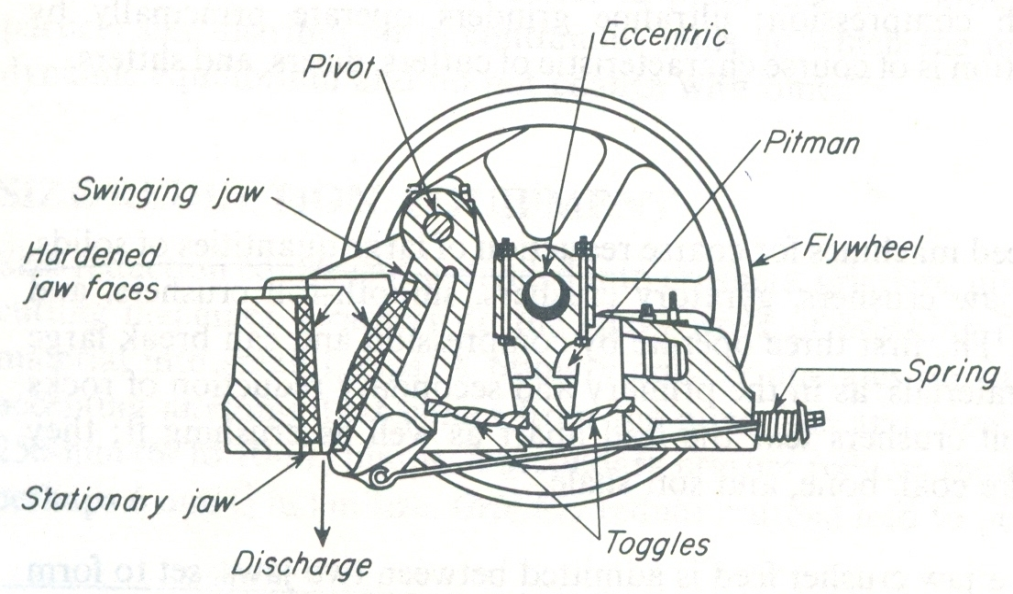 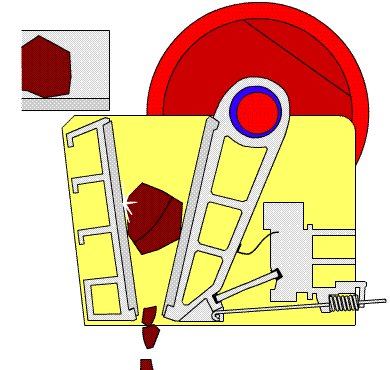 Gyratory Crushers
Jaw crusher with circular jaws
  Conical crushing head
  Funnel shaped casing open at the top
  Crushing head is carried on heavy shaft
  solid broken and re-broken again & again 
  125-425 gyrations per min
  motion – Slow
  Product – continuous
  Capacity – 4500 ton / hr
  Relatively less power as well as maintenance required
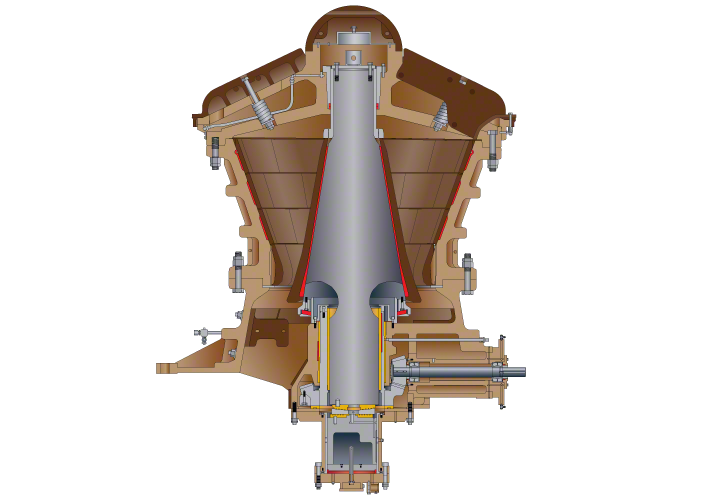 Gyratory Crushers
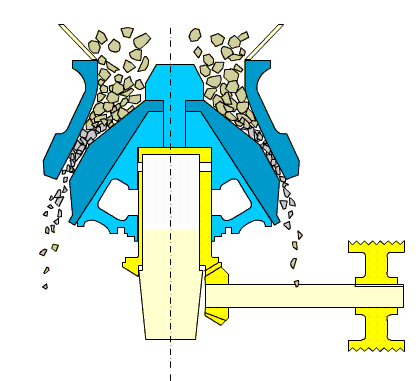 Crushing Rolls
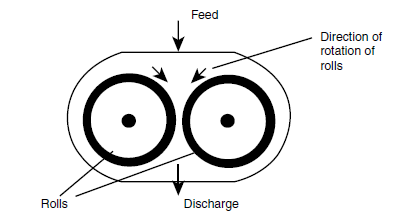 Heavy rolls rotating at slow speeds
  two heavy smooth faced metal rolls
  turning on parallel horizontal axis
  compression b/w rolls and then drop out
  turn to each other with same speed
  50 – 300 rpm
  narrow faces as compared to diameter
  feed   12 – 75 mm
  product  12 – 1 mm
  R.R < 5
Crushing Rolls
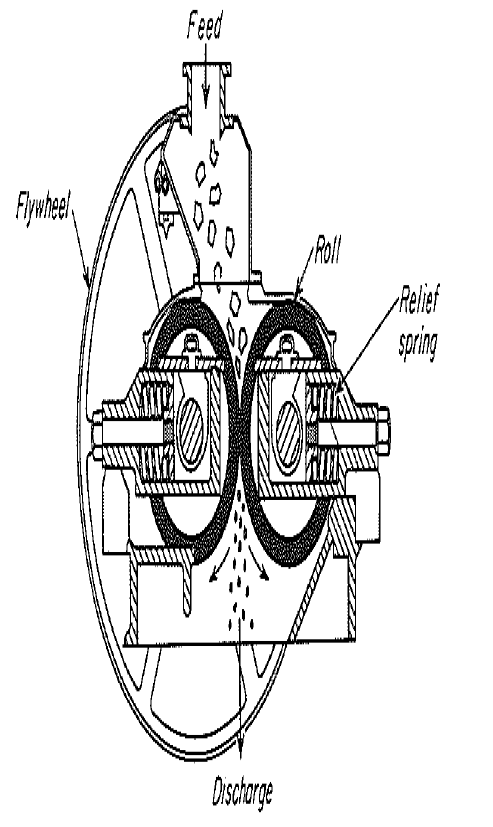 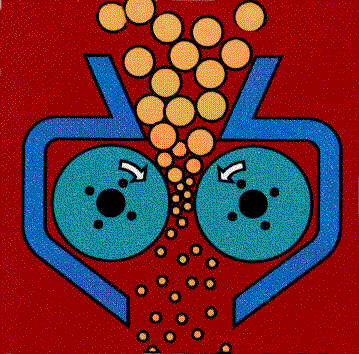 28
Toothed Roll crusher
Roll faces – corrugations , breaker bar, teeth 
  may be One roll or Two rolls
 One roll working again a stationary curved breaker plate
  Disintegrators – two corrugated rolls – different speeds
  Small high speed rolls with transverse breaker bars on its face turning toward a large slow speed smooth rolls
versatile but cannot handle very hard material
 Compression + Impact + Shear
Feed < 500 mm 
  Capacity  upto 500 tons/hr
Toothed Roll crusher
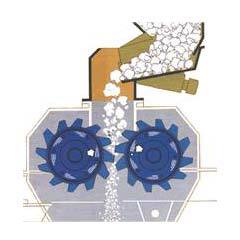 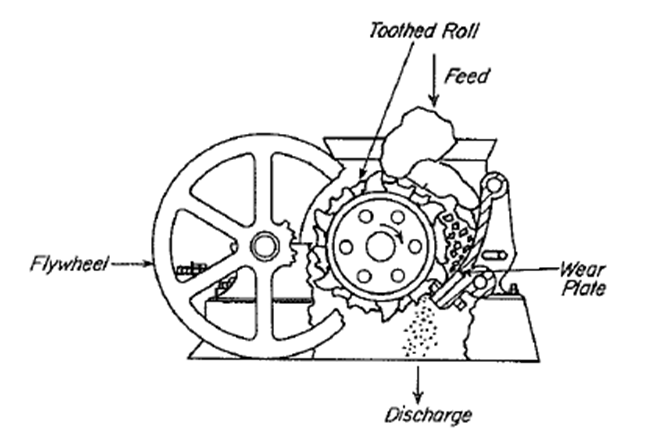 30
Grinders
The term grinder describes a variety of size-reduction machines for intermediate and fine duties. 
  The product from a crusher is often fed to a grinder, in which it is reduced to powder. 
  The types of commercial grinders are hammer mill, impactors, attrition mills and tumbling mills.
Hammer Mills
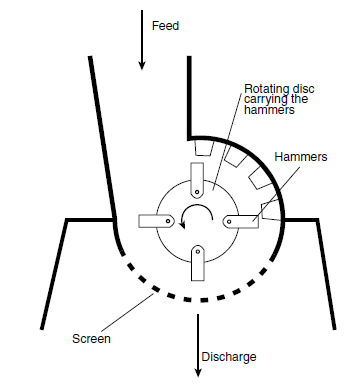 High speed rotor
  Cylindrical casing 
  Horizontal shaft 
  Swing hammers attached with rotor 
  Hammers – impact + rubbing 
  Discharge opening – Screen 
  Feed (top) – Break(casing) – Product (bottom) 
  4 – 8 hammers on single shaft
  Intermediate – 25 mm to 20 mesh size
  Fine -  < 200 mesh at 0.1 to 15 ton/hr
  Versatile 
  Capacity & Power req. – feed nature 
   Reduce 60 – 240 kg per kWh
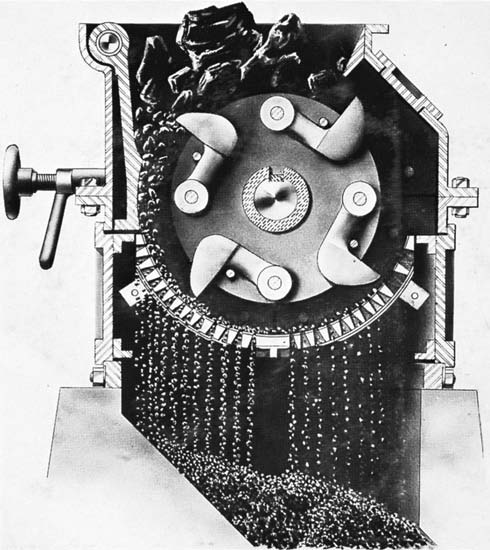 Impactor
Heavy duty hammer mill except screen
  Impact alone 
  Primary reduction machine 
  Capacity = 600 TPH
  Nearly equi-dimensional particle
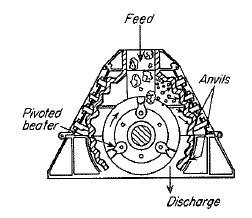 Rolling Compression Machines
Cylindrical rollers 
  Stationary anvil ring or casing 
  Horizontal shaft 
  Moderate speed
  Plows – lifting the material
  Some time ring or bowl is driven
  Product swept with the help of air
  Capacity = 50 ton / hr
 99% product pass through 200 mesh
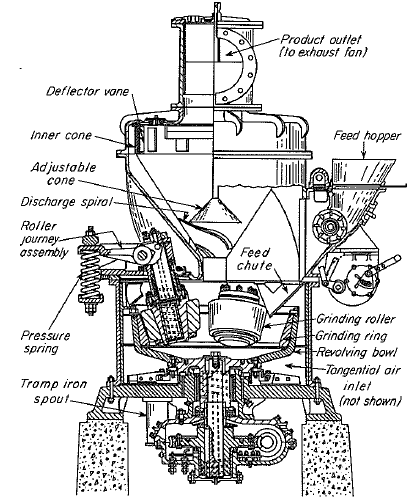 Attrition Mills
For soft solids
  corrugated or flat faces of rotating circular disk 
  Horizontal axis , sometimes vertical  
  Single runner mill – one disk is stationary and one rotates
  Double runner mill– both disks are driven – high speeds
  Product – very fine / powders
  Air is drawn – to get product 
  cooling is essential 
  Speed – 350 to 700 rpm  ( single )
	    -  1200 to 7000 rpm (Double)
  Capacity 0.5 to 8 ton/hr , - < 200 mesh 
  8 – 80 kWh per ton
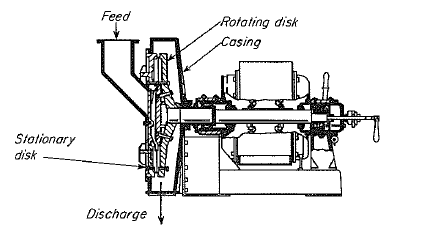 Tumbling Mills
Cylindrical shell
  Slowly turning about its horizontal axis
  Half filled by solid grinding medium
  Grinding medium
 metal rods in Rod mill
 balls of metal, rubber or wood in Ball mill
 pebble, porcelain or zircon spheres in pebble mill 
  Operation - Continuous or Batch 
  Impact  + attrition 
  Product  - fines
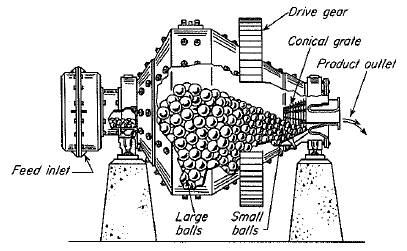 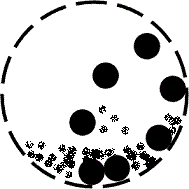 Rod Mills
Rolling compression + attrition 
  Several sizes of rods – 25 to 125 mm in diameter 
  intermediate grinders 
  20 mm feed to 10 mesh product 


  Impact + Compression
  ball 25 to 125 mm 
  Pebble 50 to 175 mm
Ball Mill or  Pebble Mills
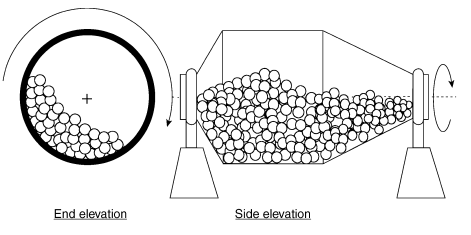 Capacity & Power requirement  in Tumbling mills
Amount of Energy supplied depends upon
  Mass of grinding media
  speed of rotation
  Max. distance of fall

  Best predicted by computer simulation based on experimentation

   Rod mill – 5 to 200 ton/h of 10-mesh product – 4 kWh/t
   Ball mill – 1 to 50 ton/h of 70 to 90% of 200-mesh – 16 kWh/t
Ultrafine Grinders
All particles passing a standard 325-mesh  (44 μm)
  high speed hammer mill with internal classification
 Fluid energy or jet mills
  Agitated mill (wet)
  Colloid Mills
Fluid Energy Mills
Particles suspended in high velocity gas stream (fluidization) 
  Elliptical or circular path 
  inter - particle interaction + striking + rubbing 
  Coarse particles remain in circulation
   Working
 product – 0.5 to 10 μm
Feed – 1 ton/hr  - non sticky 
  1 – 4 kg of steam or 6 – 9 kg of air 
per kg of product
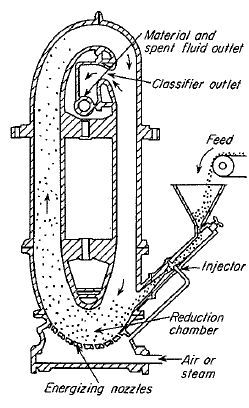 Agitated Mills
Small batch non rotary mills 
  solid grinding medium (hard solids like balls or pebbles)
  vertical vessel – 4 to 1200 L 
  filled with liquid and suspended medium  
  feed is agitated by the impeller
  Feed - Concentrated slurry
  Product – bottom (through the screen)
 product –  1μm or finer
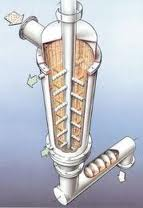 Colloid Mills
Feed pumped between closely spaced surfaces
  One moving relative to other  
  cooling is required 
  low capacity – 2 to 3 L/min – 440 L/min  
  Feed - Concentrated slurry
  product –  1μm or finer
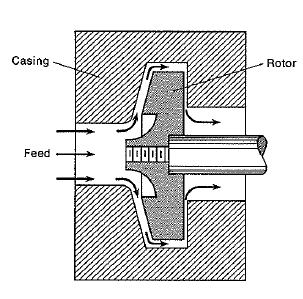 Cutting Machines
feed – sticky , hard and elastic 
  size reduction with fixed dimensions
  cut, chop or tear the feed 
  rotary knife cutters or Granulator 
 Rubber and plastics
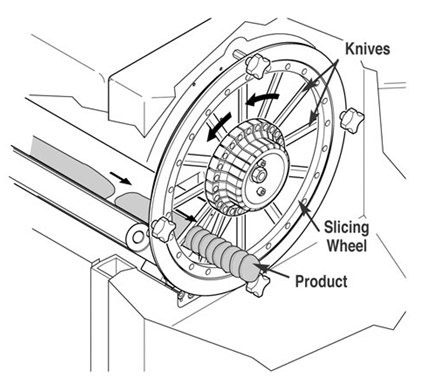 Knife cutter
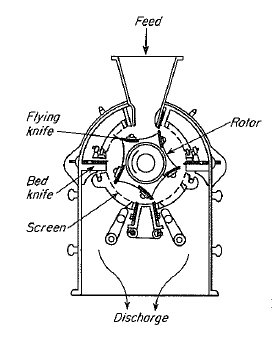 Horizontal rotor in cylindrical chamber
  200 – 900 rpm 
  2 to 12 flying knives with sharp edges
  1 to 7 stationary knives 
  feed – reduces several hundred times
  knives at angle or parallel to each other 
  Granulators yield more or less irregular  particles while cutters yield cubes, thin square or diamond shapes
Equipment Operation
Size reduction equipment performs satisfactorily when
Feed is of suitable size entering at uniform rate
Product is removed as soon as possible as the particles are of desired size
Unbreakable material is kept out of machine
Heat generated is removed
Equipment Operation
Open-circuit  material is passed only once  through machine
  Closed-circuit  oversize material is recycled for second cycle of crushing
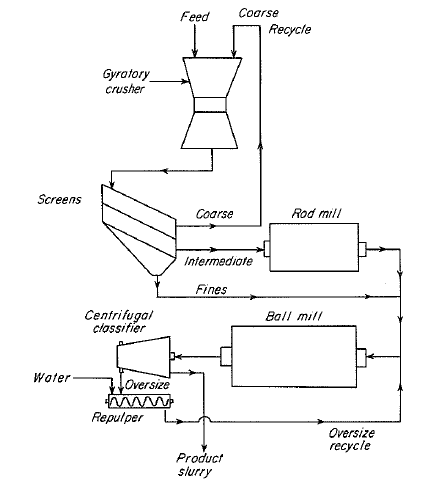 Closed circuit
Open circuit
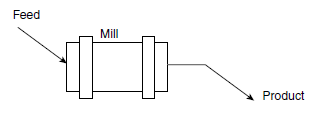 Feed Control
Appropriate size 
  Not too large 
  Not too small
Feeding and Discharge
Free feeding  feeding at low rate so that product escape out readily
  Choke feeding  machine kept full and discharge impeded

  Free discharge  coarse particles fall of the mill readily
  Peripheral discharge  through opening in chamber wall at one end
  Trunnion discharge  material drop into cone, which directs it out
49
Wet vs. Dry Grinding
Power consumption is reduced
Capacity is increased
Product removal is easier
Dust formation is eliminated
More wear on chamber walls and grinding media
Energy consumption
Enormous quantities of energy 
Most inefficient of all unit operations
99% energy goes to operating equipment, heat, sound and vibration
Energy consumption is higher for fines than coarse particles
Removal or Supply of Heat
Temperature rise during size reduction occurs, which may melt or decompose solids.
Cooling methods are:
Cooling water
Refrigerated brine
Air is blown
Solid carbon dioxide
Liquid nitrogen

Tough materials become brittle to be broken easily